Procedures: Code Generation(Part 2)
COP 3402 System Software
Summer 2014
Procedure Address
There are two possible addresses to use for a procedure:
The initial JMP address
The INC address

Both are valid to use, because the program will behave exactly in same way.
00 jmp 0 0 6	 
01 jmp 0 0 2
02 inc 0 0 5
03 lit 0 0 2
04 sto 0 0 5	 
05 opr 0 0 0
06 inc 0 0 4
07 cal 0 0 2
08 rtn 0 0 0
Procedure Address (JMP)
Here, we use the procedure declaration to store the address of the procedure:
procedure-declaration ::= { "procedure" ident ";" block ";" }
procedure PROC-DECL;
begin
	if TOKEN <> IDENTIFIER then ERROR() ;
	enter(PROCEDURE, ident, 0, level, NEXT_CODE_ADDR);
	GET_TOKEN();
	if TOKEN <> “;” then ERROR();
	GET_TOKEN();
	BLOCK();
	if TOKEN <> “;” then ERROR();
	GET_TOKEN();
end
This works because the first code instruction that block() generates is the JMP for this procedure.
Procedure Address (INC)
If we want to use INC, then we must obtain the INC address from the BLOCK() function:
procedure-declaration ::= { "procedure" ident ";" block ";" }
procedure PROC-DECL;
begin
	if TOKEN <> IDENTIFIER then ERROR() ;
	enter(PROCEDURE, ident, 0, level, 666);
	GET_TOKEN();
	if TOKEN <> “;” then ERROR();
	GET_TOKEN();
	proc_addr = BLOCK();
	update(ident, proc_addr);
	if TOKEN <> “;” then ERROR();
	GET_TOKEN();
end
bogus address
Updates address in symbol table.
Procedure Address (INC)
If we want to use INC, then we must obtain the INC address from the BLOCK() function:
procedure-declaration ::= { "procedure" ident ";" block ";" }
procedure BLOCK();
begin
	space = 4;
	jmpaddr = gen(JMP, 0, 0, 0);  
	if TOKEN = “const” then CONST-DECL();
	if TOKEN = “var” then space += VAR-DECL();
	if TOKEN = “procedure” then  PROC-DECL();
	code[jmpaddr].m = NEXT_CODE_ADDR;
	proc_addr = gen(INC, 0, 0, space); 
	STATEMENT(); 
	gen(RTN, 0, 0, 0);
	return proc_addr;
end;
Returns the INC address
Call
To generate a call, we must verify that we’re calling a procedure, and use the correct level:
procedure STATEMENT;
begin
	…
	else if TOKEN = "call" then begin
		GET_TOKEN();
		if TOKEN <> IDENT then ERROR (missing identifier);
		i = find(TOKEN);
		if i == 0 then ERROR (Undeclared identifier);
	   if symboltype(i) == PROCEDURE then gen(CAL, 0, curr_level – symbollevel(i), symboladdr(i));
		else ERROR(call must be followed by a procedure identifier);
		GET_TOKEN();
	end
…
What is wrong?
Recursive Programs
Consider this PL0 code:
procedure fooA;
	procedure fooB;
		begin
			call fooA;
		end;
	begin
		call fooB;
	end;
begin
	call fooA;
end.
What is going to happen if we generate code using INC addresses???
Recursive Programs
Consider this PL0 code:
procedure fooA;
	procedure fooB;
		begin
			call fooA;
		end;
	begin
		call fooB;
	end;
begin
	call fooA;
end.
Here, we enter the procedure into the symbol table using a bogus address (666).
Recursive Programs
Consider this PL0 code:
procedure fooA;
	procedure fooB;
		begin
			call fooA;
		end;
	begin
		call fooB;
	end;
begin
	call fooA;
end.
Here, we enter the procedure into the symbol table using a bogus address (666).
And here, we generate a CAL operation using fooA’s bogus address:
CAL 0 2 666
Recursive Programs
Consider this PL0 code:
procedure fooA;
	procedure fooB;
		begin
			call fooA;
		end;
	begin
		call fooB;
	end;
begin
	call fooA;
end.
Here, we enter the procedure into the symbol table using a bogus address (666).
And here, we generate a CAL operation using fooA’s bogus address:
CAL 0 2 666
Here we know fooA’s real address, but it’s too late, we already generated who knows how many wrong CALs.
Recursive Programs
Using the INC address works in some programs, but fails for some recursive programs.
Using the INC address for procedures is a lie!!!
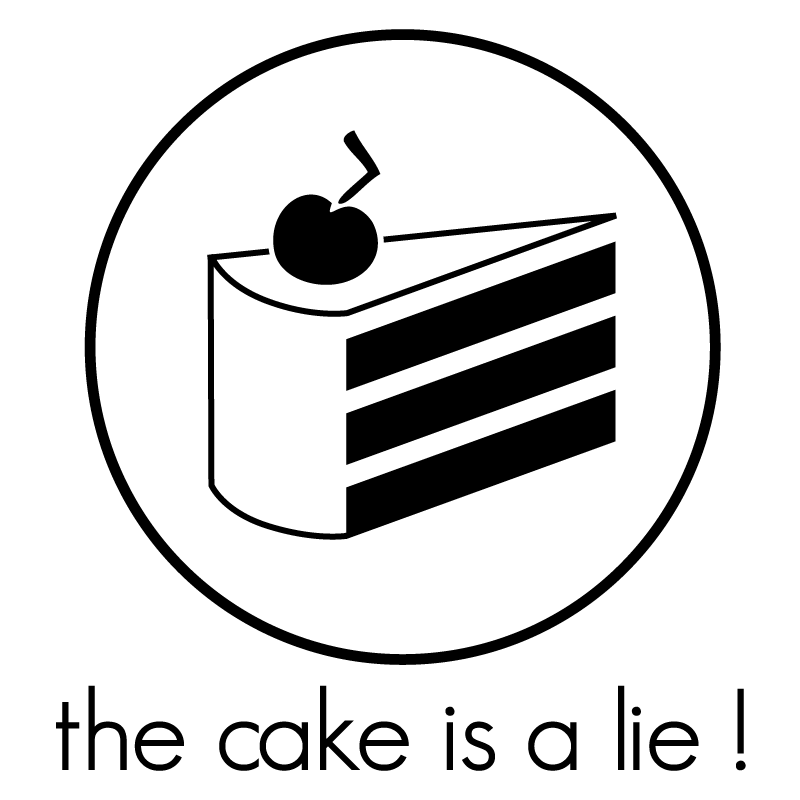 INC